Поляновська  Ольга  Григорівна
Інструктор з фізкультури
Кожна  людина  народжується  для  якоїсь  справи                                            Е. ХемінгуейМожливо, наші особливі  діти  з  нами  для  того, щоб  виховувати  в  усіх  нас  чуйність , співчуття,  доброту, бажання  допомогти.
Вправи  у  рівновазі
Для  корекції  постави
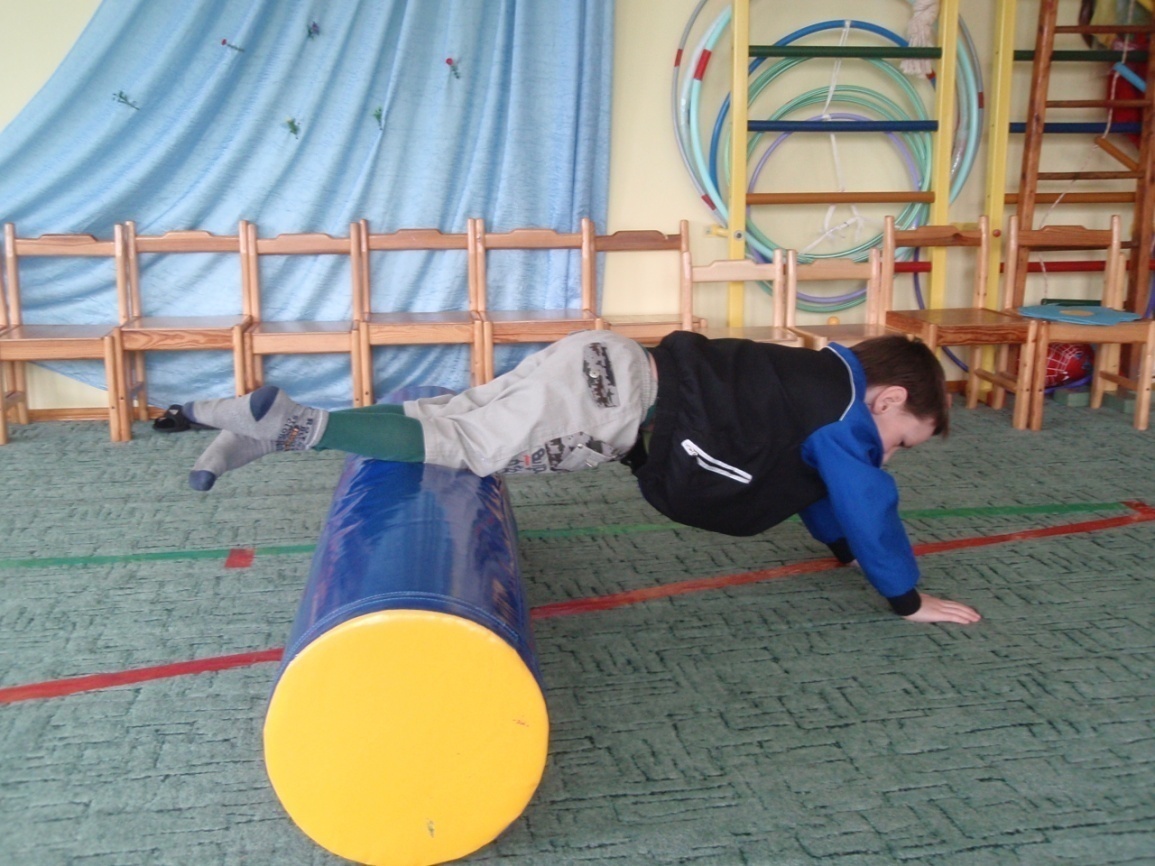 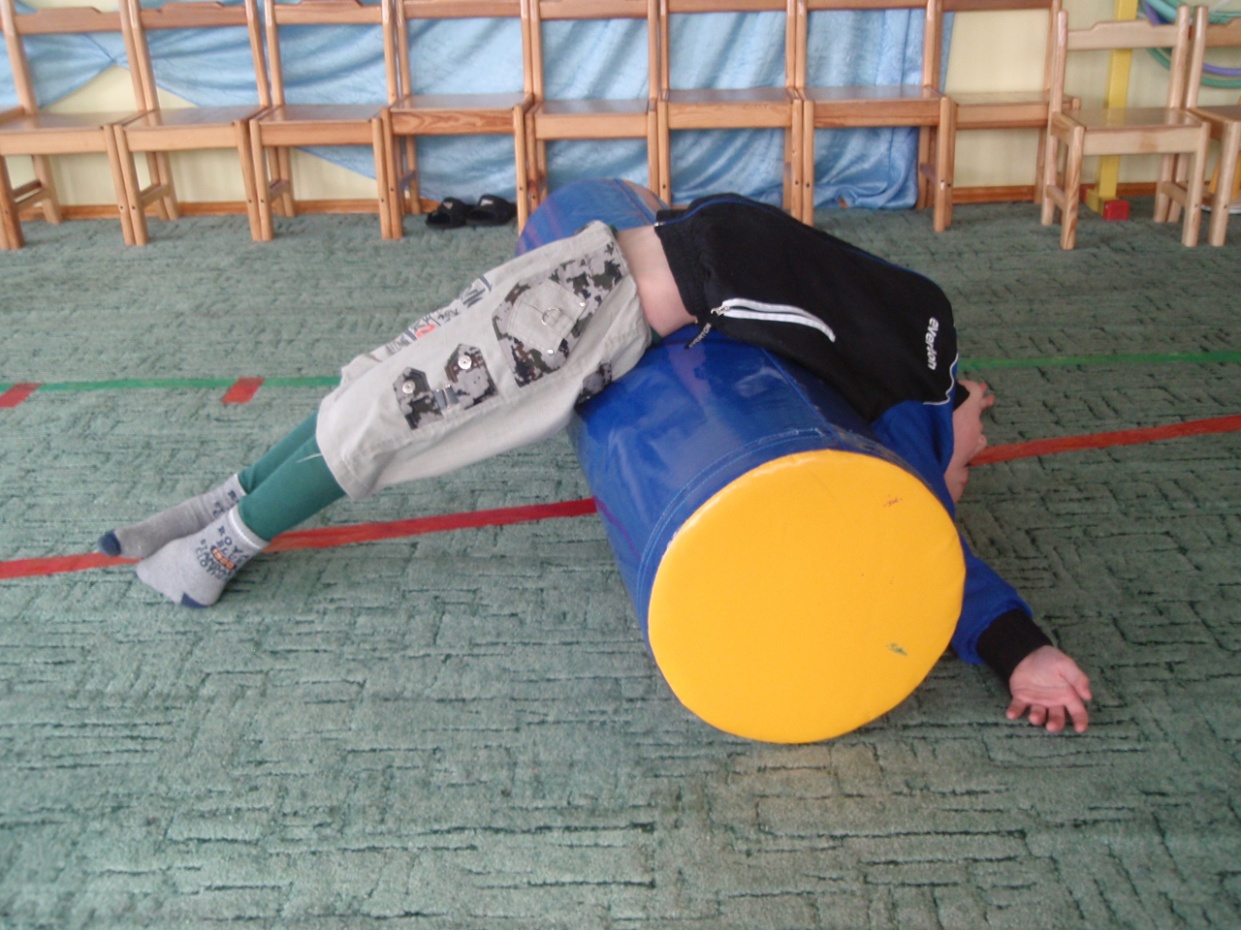 Для розвитку  стрибучості
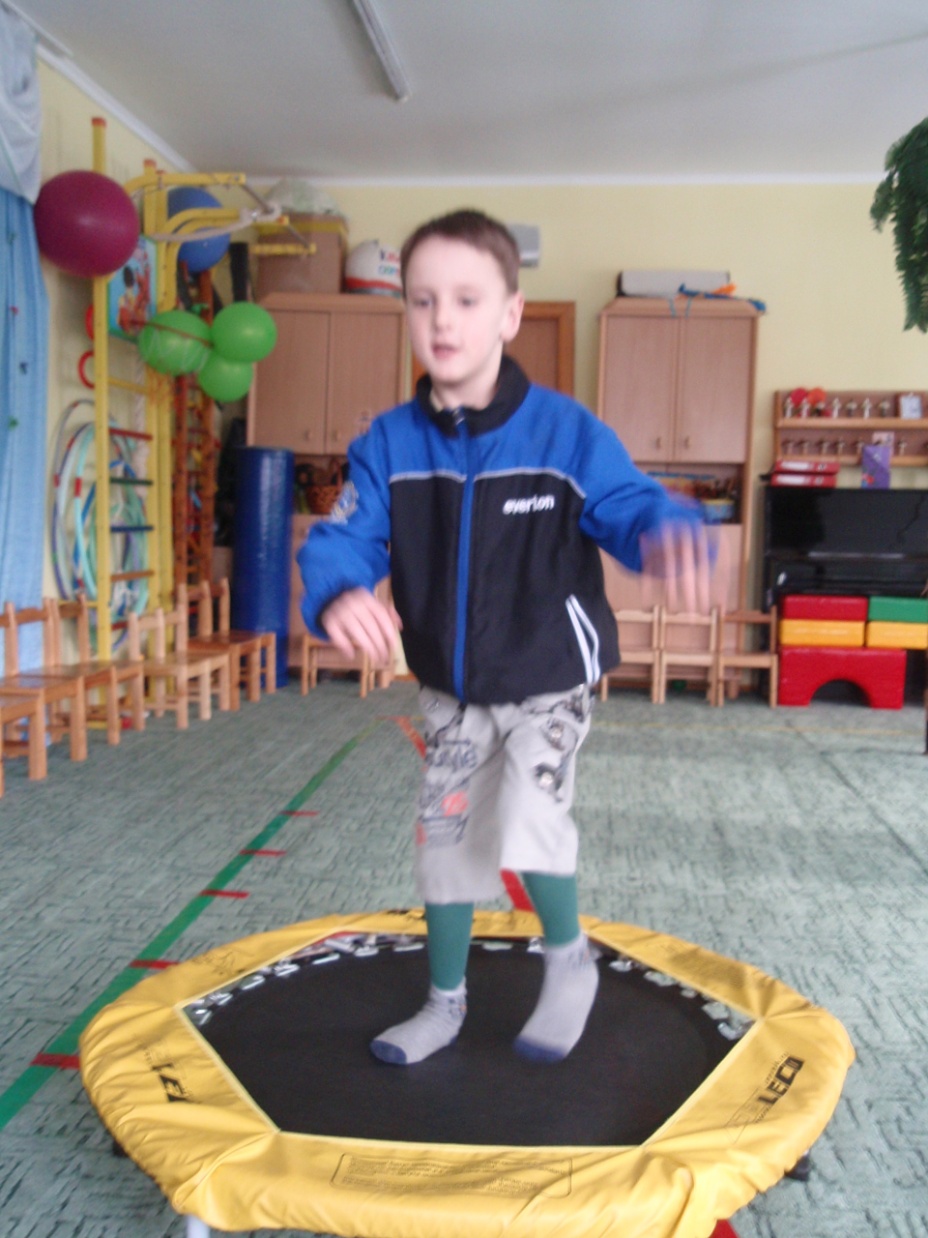 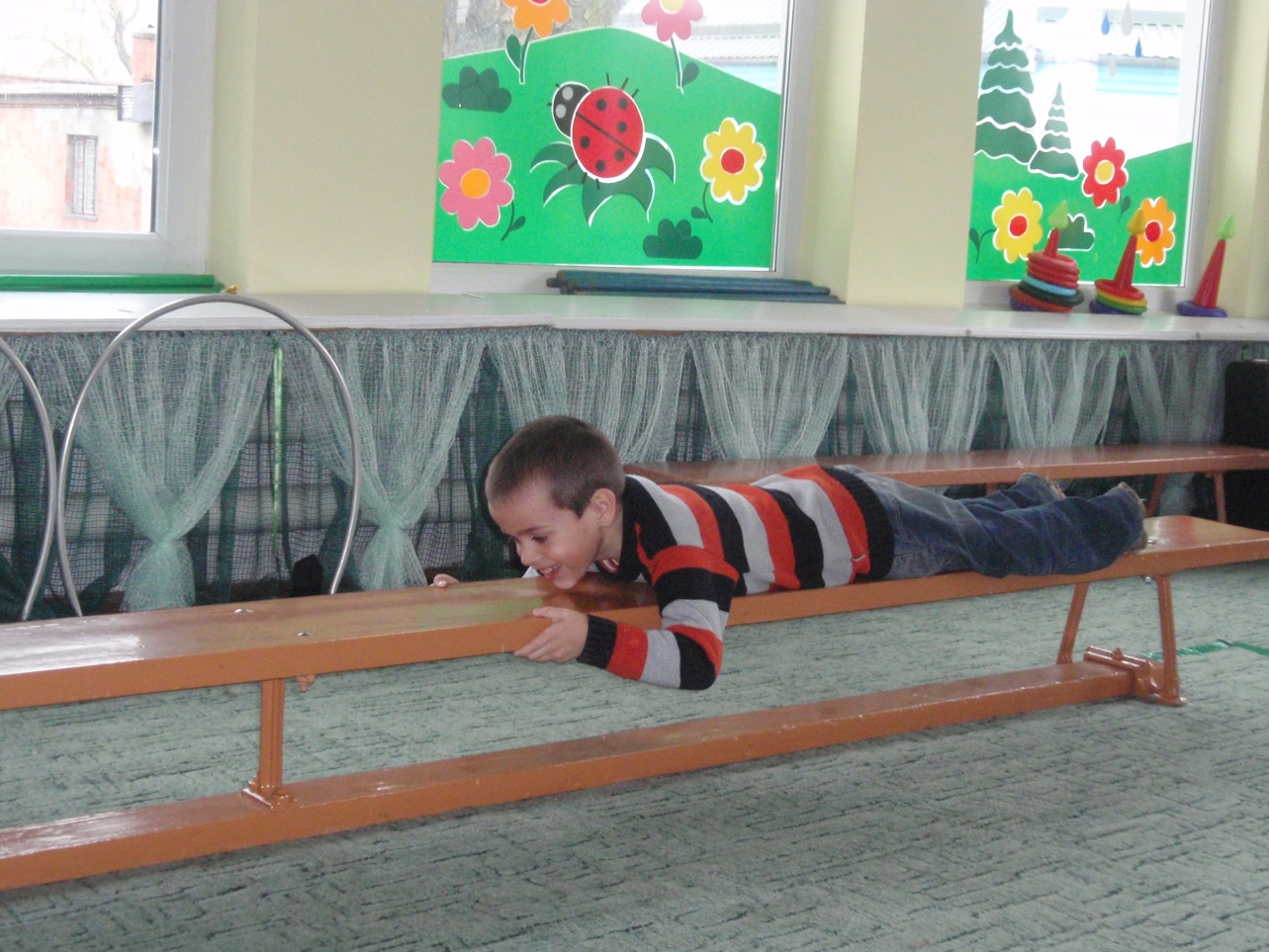 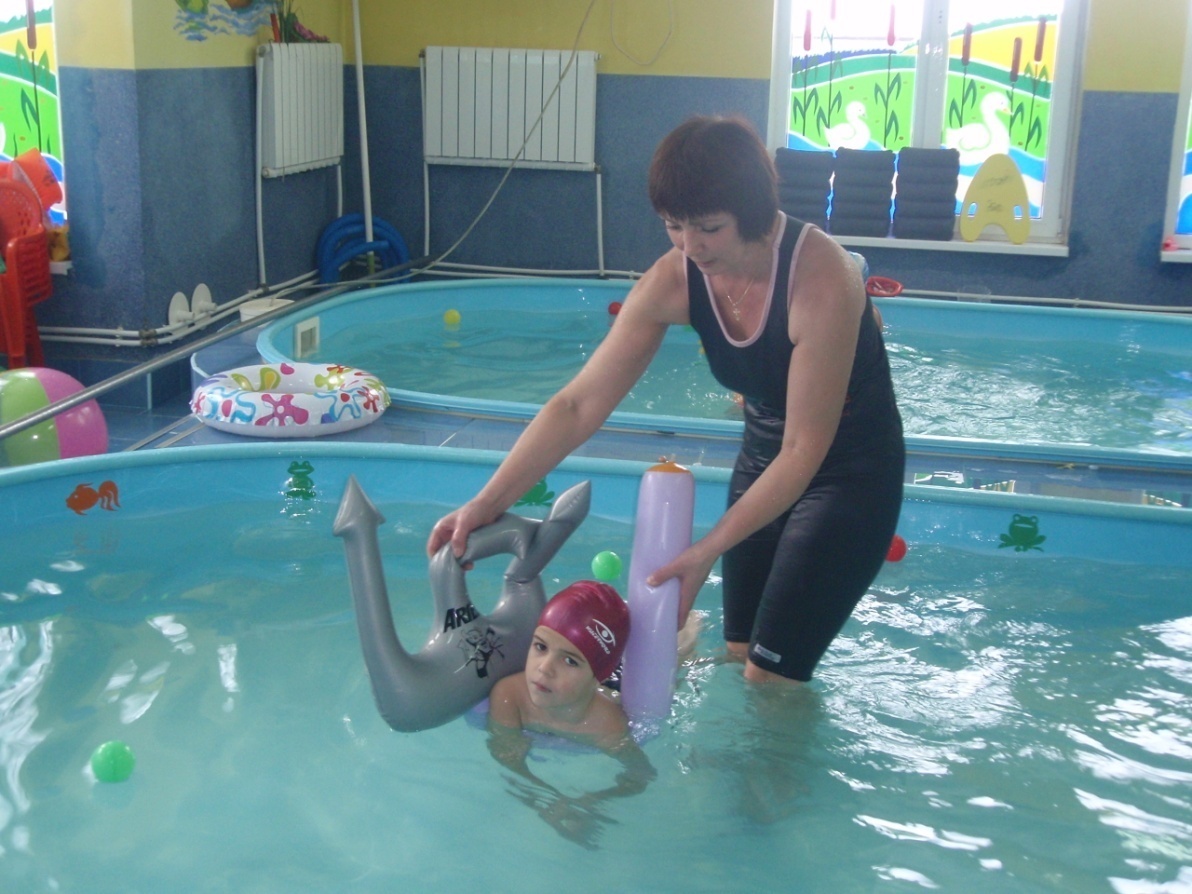 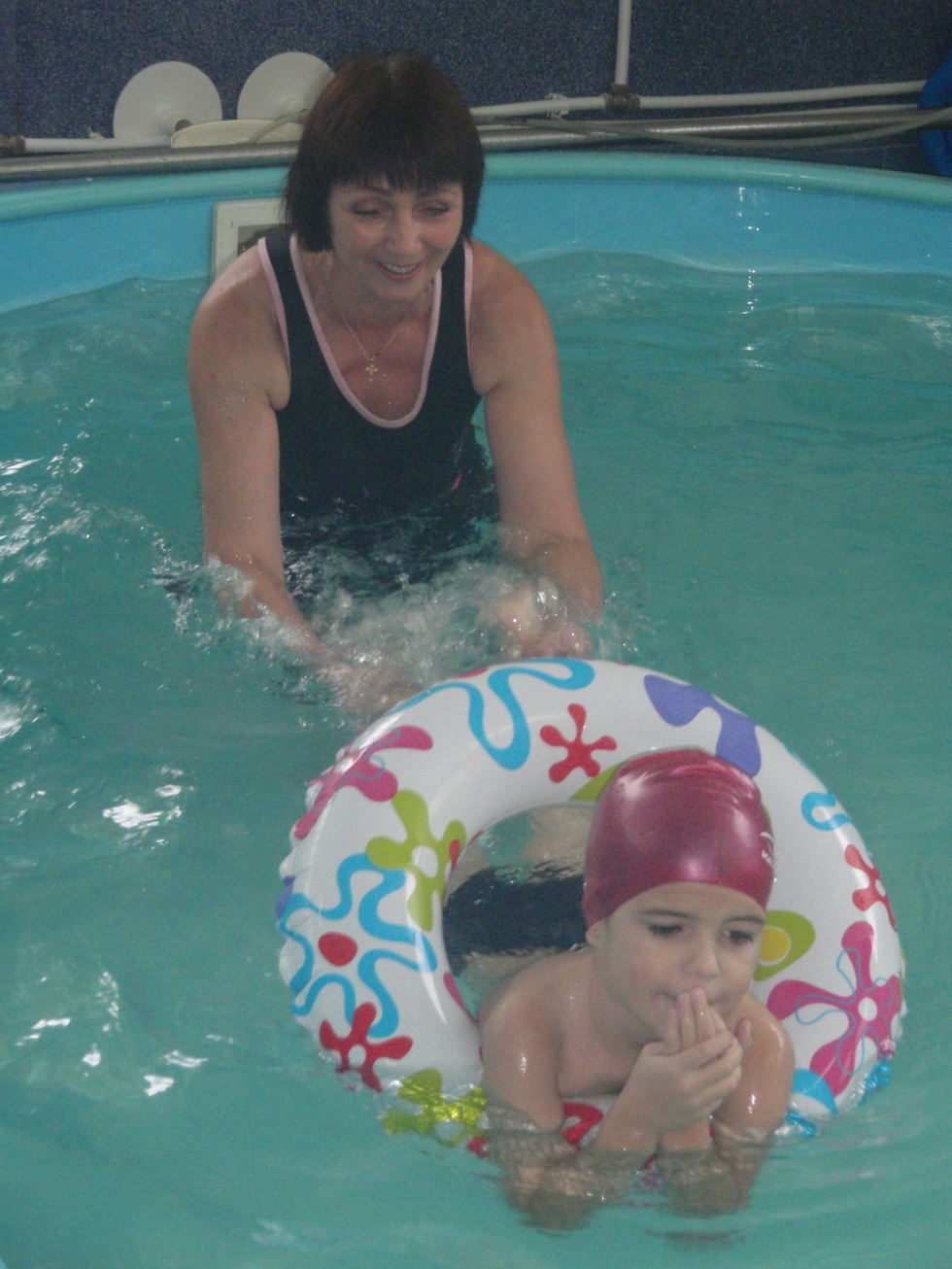 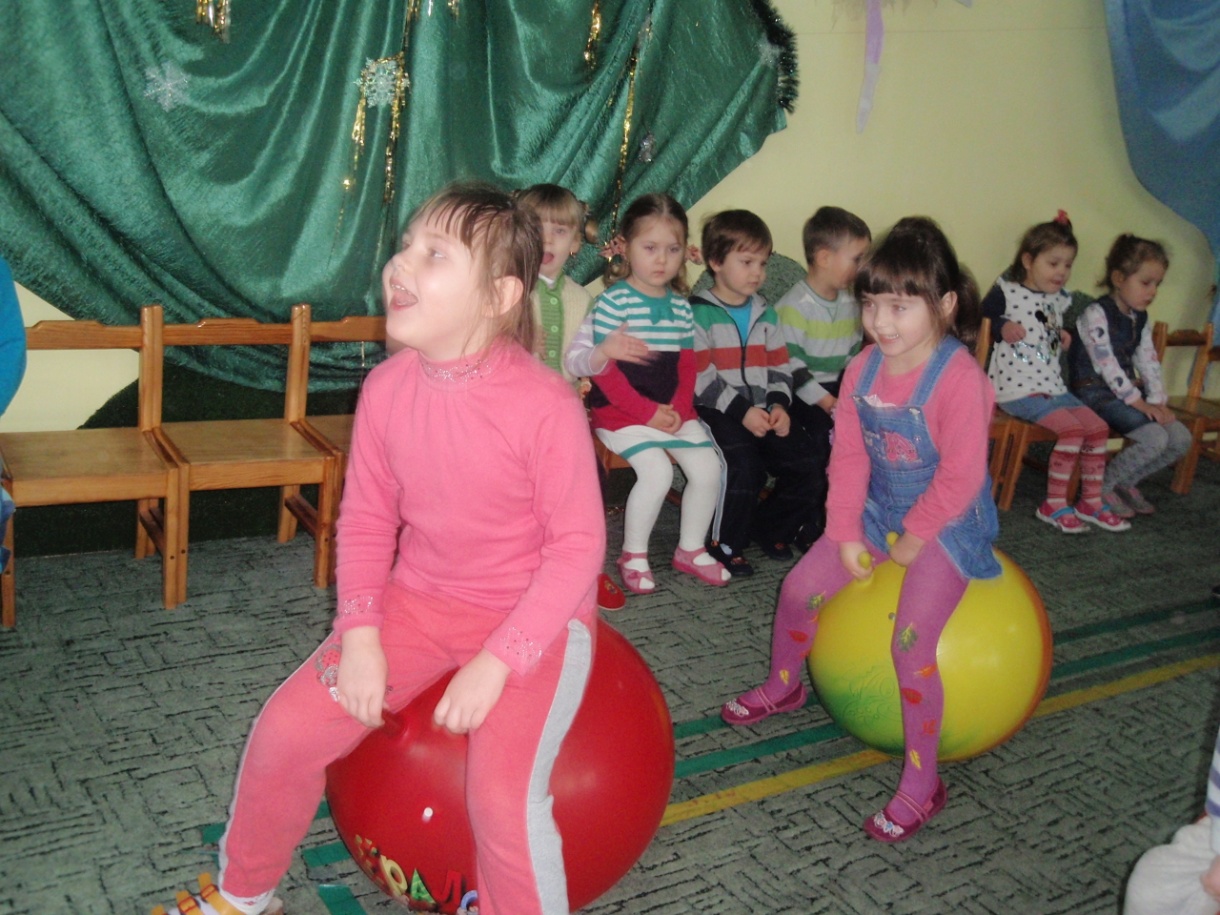 Для розвитку координації  та сили
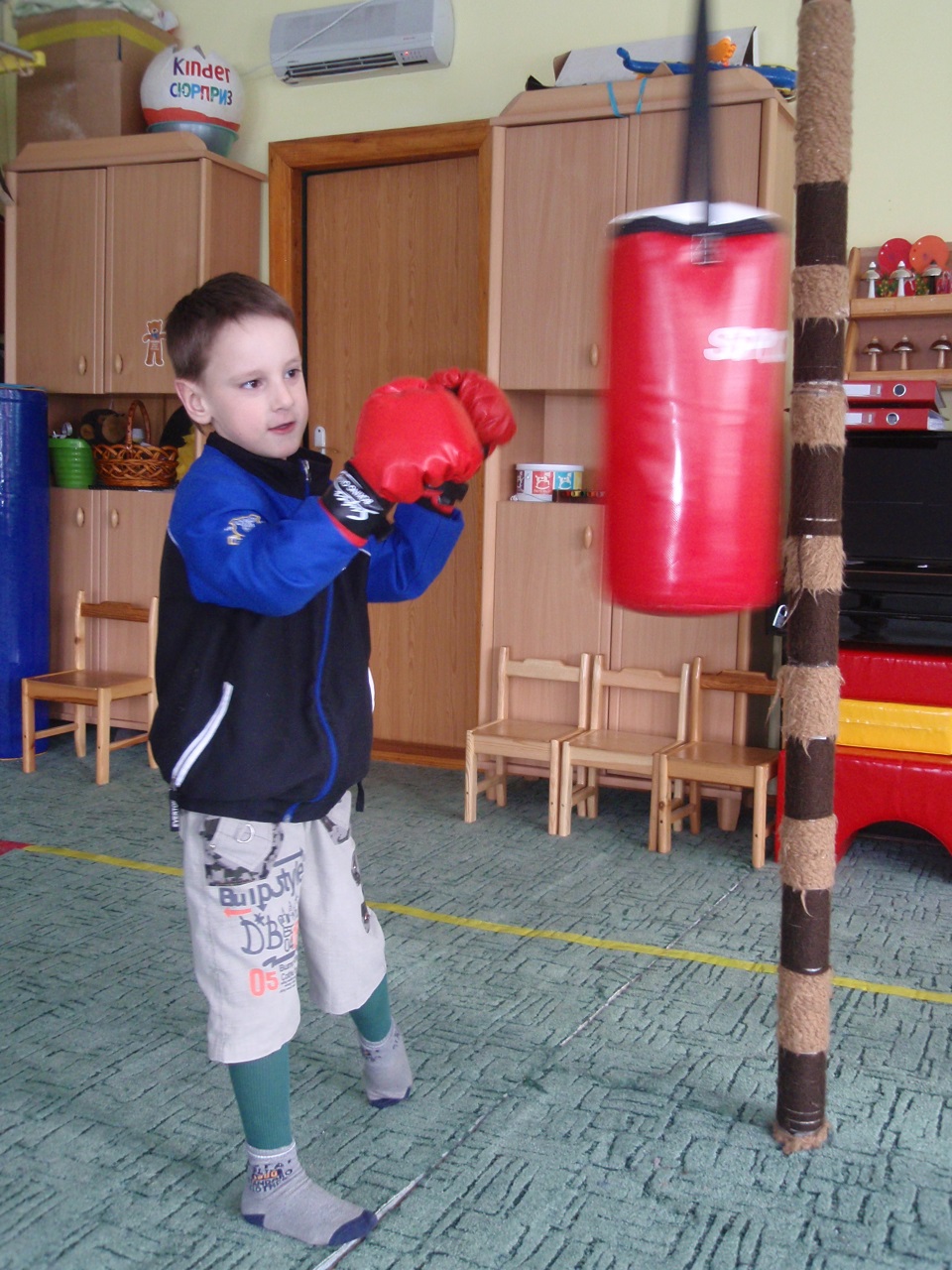 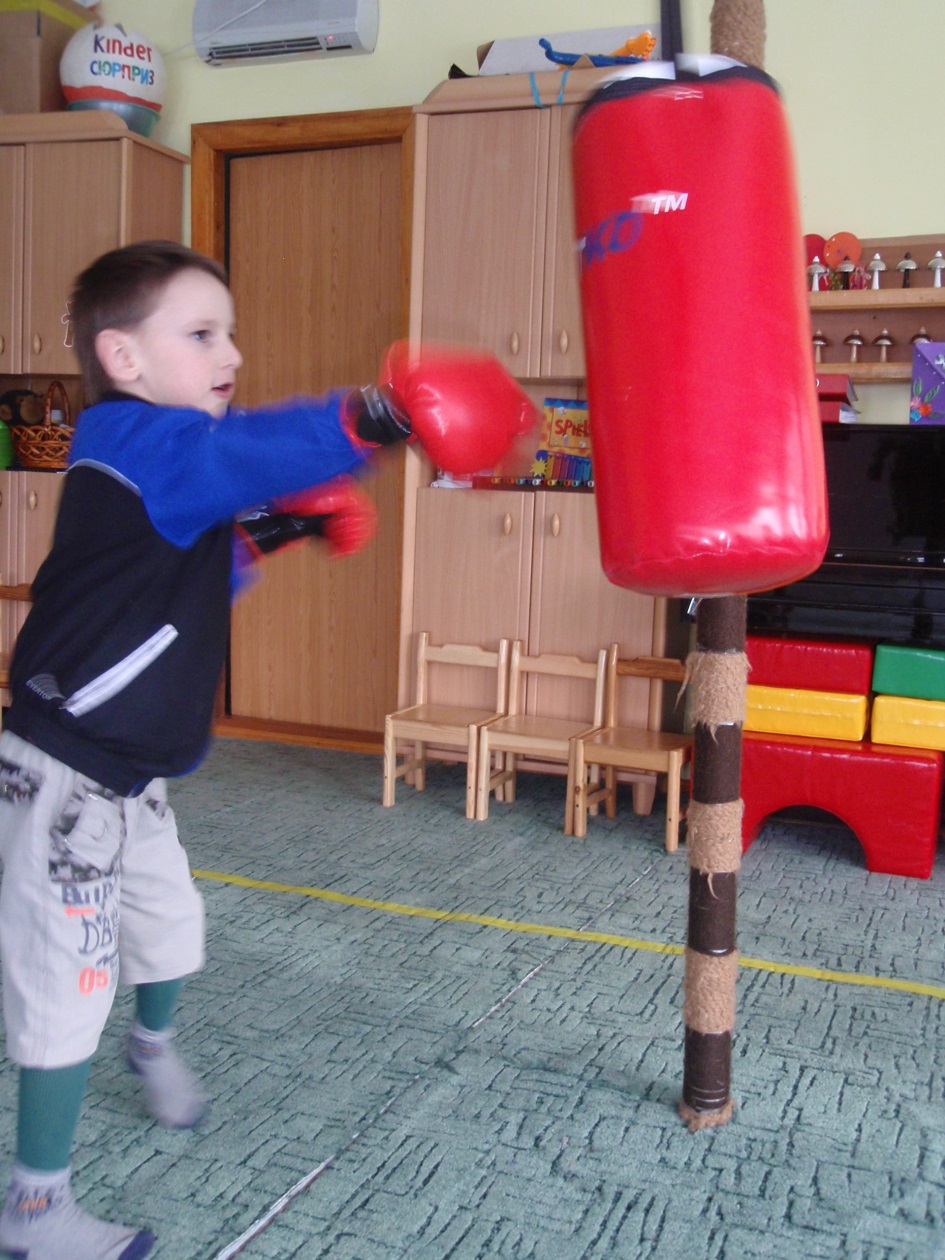 Заняття  в  басейні
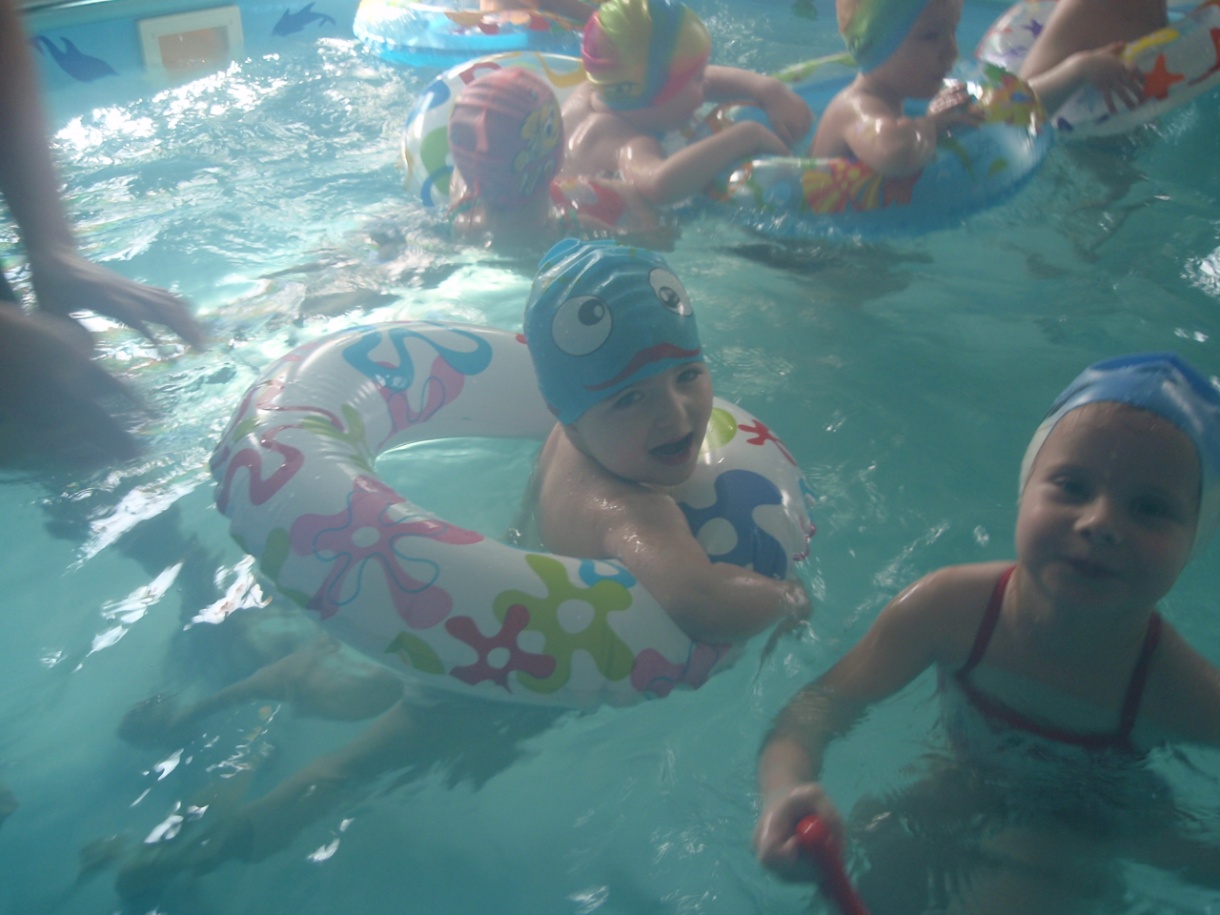 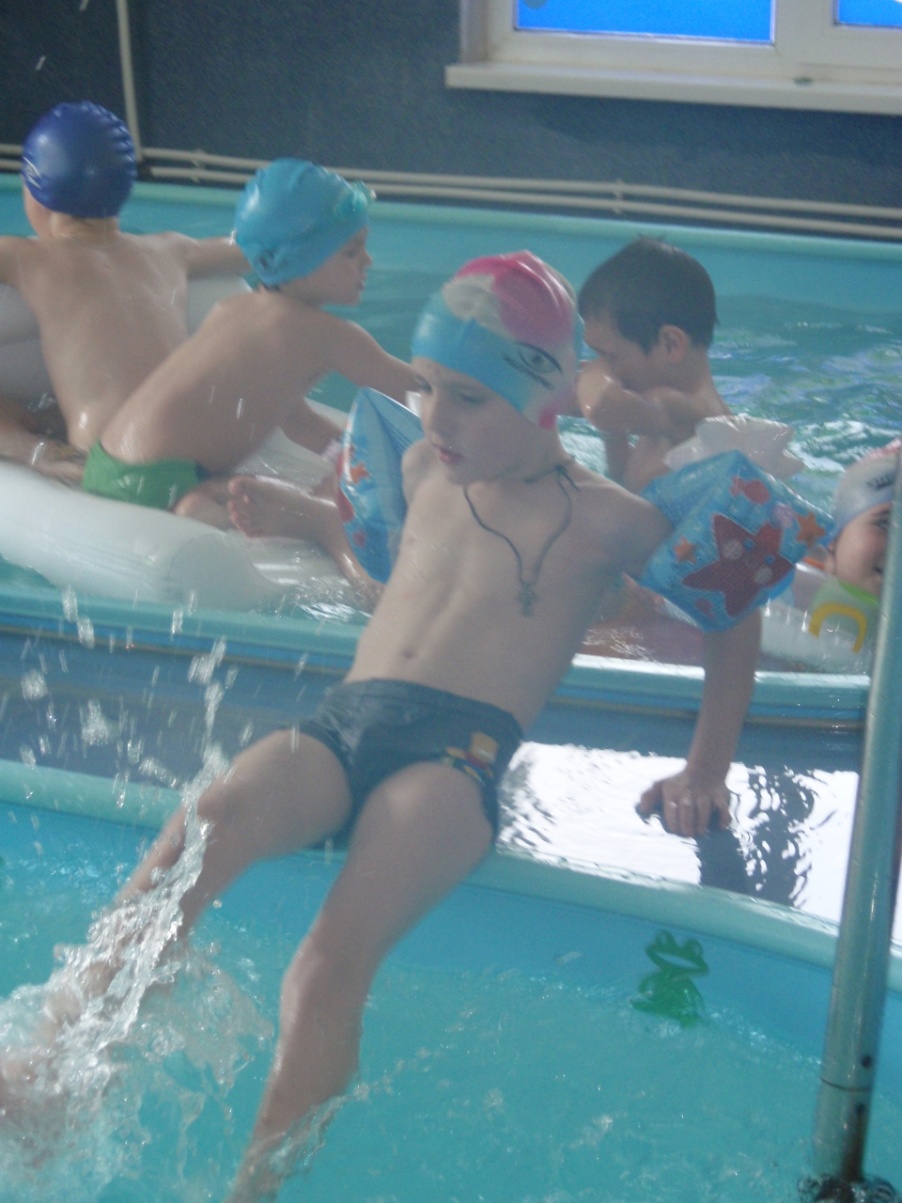